Amore tan grande – God of love(Spanish worhip song)
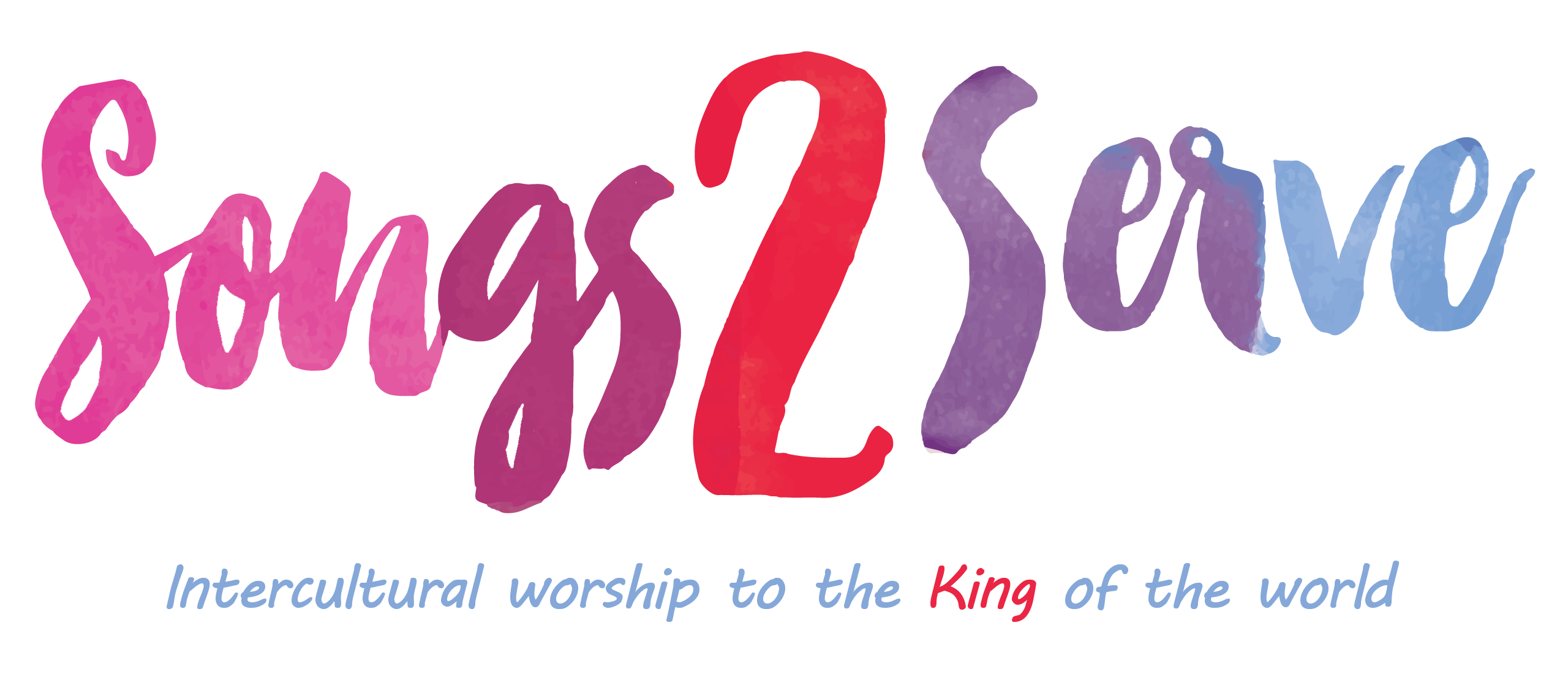 Amor tan grande
Profundo y sublime
Es al amor de mi creador,
No hay nada en el mundo
Que pueda igualarse 
Al gran amor,
De mi creador
Dios de amor, Dios de amor
Solo eres Tú el Dios de amor
No hay otro Dios
(No, no hay)
Fuera de Ti
(No, no hay)
Fuera de Ti, nuestro Dios
No hay amor
El solo nos ama
Nos protege nos guarda
De todo el mal
Que existe en el mundo
Por eso le adoro
Con toda mi alma
Porque me ha dado
Jesus, dulce calma
(English)
Magnificent love
so deep and eternal
It is the love of God
My creator
Nothing in creation
can be compared with
this immense love
of Jesus my Saviour
God of love, God of love
Only You
Our God of love
God of love, God of love
No other God
But You- God of love
Our God will direct us
He frees and protects us
from all temptation
we face on this planet
This is why I adore Him
with all my being
Jesus indwells me with His
Perfect peace
(Italian)
Amore grande,
Profundo e sublime
Questo e’ l’amore
Del mio Salvatore
Non c'è niente nel mondo
Che possa eguagliarsi
Al gran amor,
Del mio Salvatore
Dio d’amor, oh Dio d’ amor
Solo sei tu, il Dio d’amor
Non c'è altro dio (no, non c'è) 
Fuori di te (non, non c'è)
Fuori di te, nostro Dio,
Fuori di te, per me
Lui solo ci ama, ci comprende
E ci guarda
Da tutto il male
Che esiste nel mondo
Per l’ adoro
Con l’ anima mia
Perche’ mi ha dato
Gesu’, dolce calma